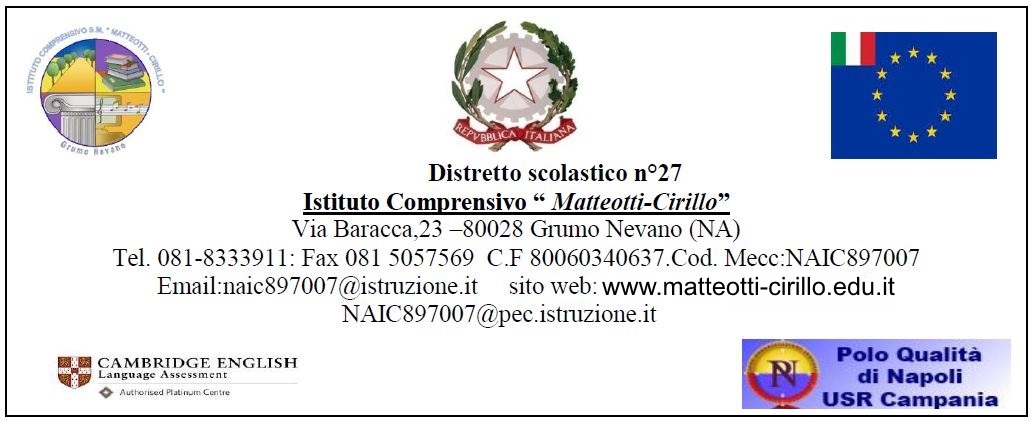 Reteandoa.s. 2018-2019
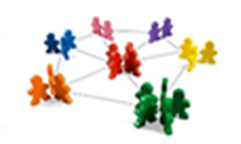 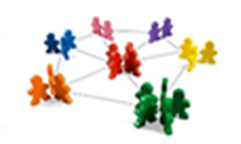